Is Spectrum Shifting the Playing Field
for the Weather Enterprise?

Spectrum Considerations for Weather
Satellite End Users


Joint Satellite Conference Panel
October 1, 2019
Slides from OTR-2019-00947 Approved for Public Release
Scenarios without and with IMT-2020
Animation indicates how 5G may impact EESS
Proposed Sharing or Adjacent Band Scenarios
IMT-2020 (5G) and High Altitude Platform Proposed Use
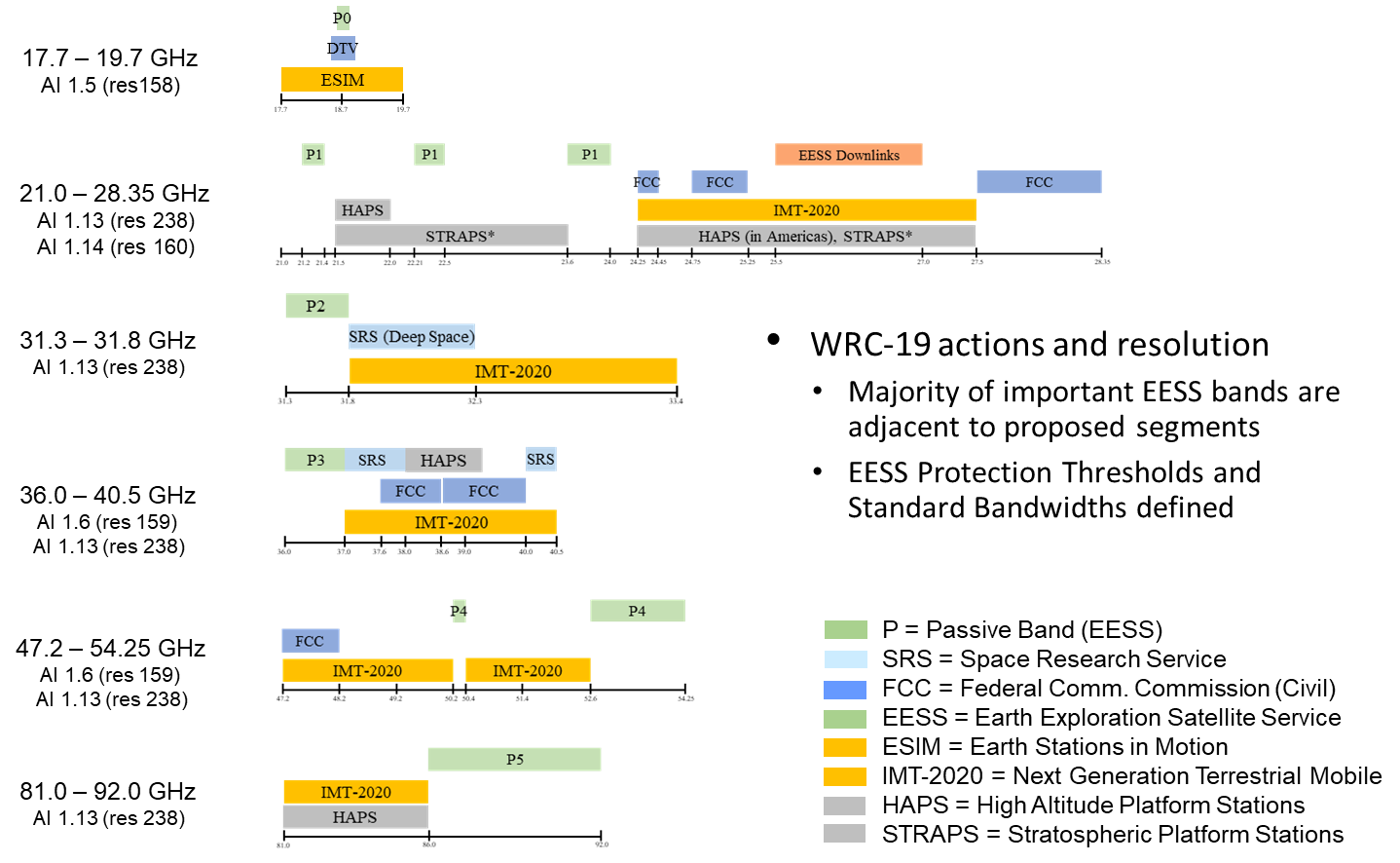 WRC-19 proposed actions
International: ITU Studies Leading to WRC-19
The 24 GHz Band Is included in Agenda Item 1.13 and studied by Task Group 5/1
ITU-R Task Group 5/1 was requested to conduct sharing and compatibility studies and to develop the text for the ITU Conference Preparatory Meeting in time for WRC-19
US TG-5/1 effort
ITU
Conference Preparatory Meeting
Task Group 5/1
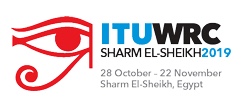 May 2016 – Aug 2018
2nd Session Feb 18-28 2019
Regional preparation
For WRC-19
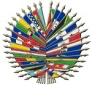 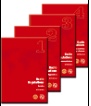 Six Regional Groups:
APT
ASMG
ATU
CEPT
CITEL
RCC
Inter-American
Telecommunications
Commission (CITEL)
June 2016-Aug 2019
ITU Radio Regulations
International Radio Regulations Will Be Modified As A Result of WRC-19
Int’l 24 GHz adjacent band emissions levels will be selected at WRC-19.
5G System Transmissions
References from NOAA STAR and FCC
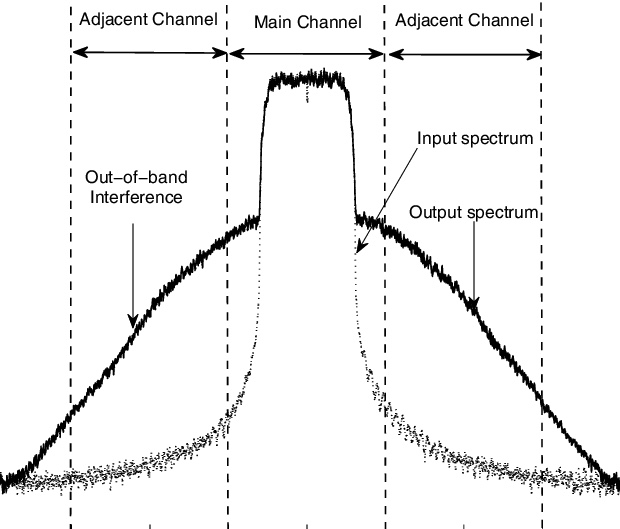 §30.203: The conductive power or the total radiated power of any emission outside a licensee's frequency block shall be −13 dBm/MHz or lower
Total radiated out-of-band power levels from each Base Station (after ohmic losses)
Integrate over 200 MHz to derive -20dBW/200MHz
Impact to EESS is variable due to dynamic system attributes and waveform power amplifier operating characteristics
Low OOBE waveform
–20dBW/ 200 MHz
High OOBE Waveform
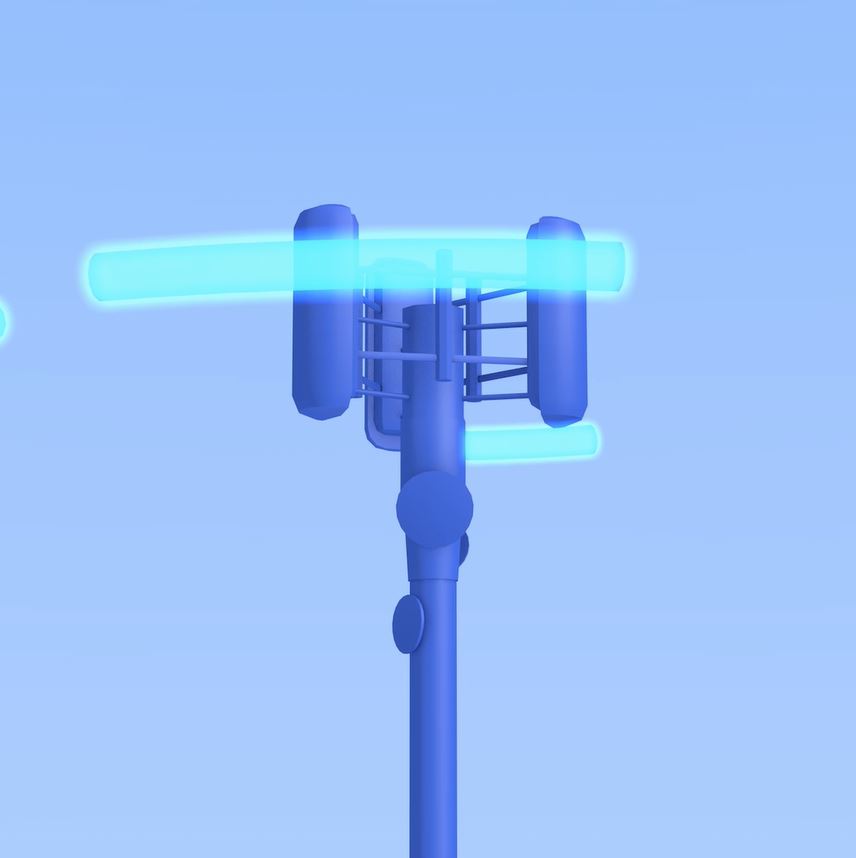 –13dBm/MHz
f(GHz)
23.8
24.3
24.8
§30.202: For fixed and base stations … the average power of the sum of all antenna elements is limited to an equivalent isotopically radiated power (EIRP) density of +75dBm/100 MHz
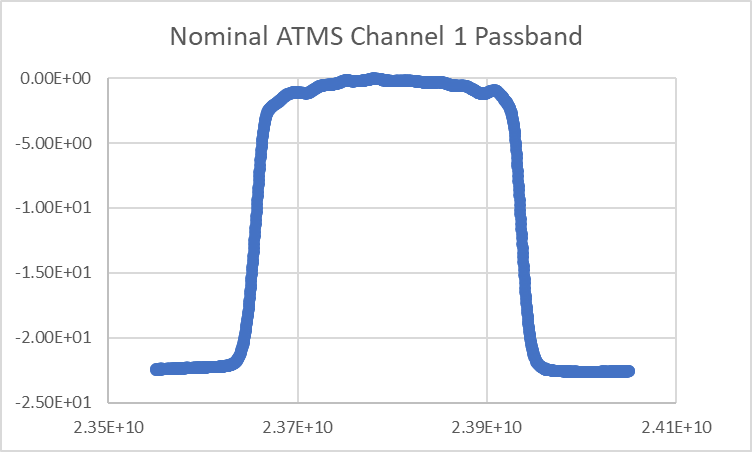 ATMS Response in this region may be as high as -22.5 dB
Need to consider IMT in-band and out-of-band emissions to fully assess impact to ATMS and other EESS sensors
ATMS Channel 1 RFI Threshold
EESS In-band power per 5G transmitter vs. density of transmitters
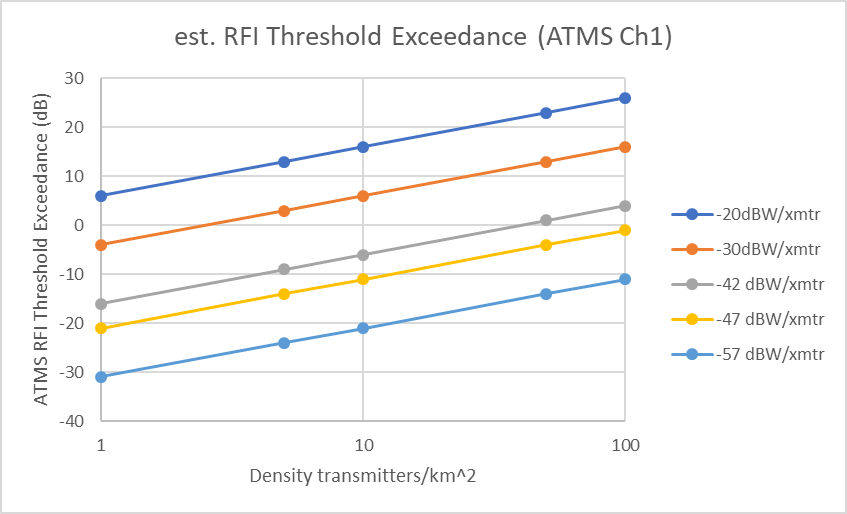 FCC prop. level
CEPT rec. level
Original level
-52 to -57 dBW rec.
Interference-free
RFI Thresholds
0.1*NEDT
-166 dBW
RFI Threshold at 0.1*NEDT; Antenna characteristics: 30.4 dBi Gain, beam width = 5.2° ​
Items in Pink Region Exceed Sensitivity Threshold of ATMS Sensor in 23-6-24 GHz and will interfere with passive sensing
What does the RFI Threshold Chart Mean?
Read The Chart As Follows:
The horizontal line labeled “0” represents the level at which interference would be harmful to a 23.8 GHz band passive sensor
Each of the colored lines crossing the chart at an angle represent the various protection limits levels that could be applied to 5G
The X-axis represents the uniform density of 5G transmitters (per sqkm) within the microwave sensor’s footprint -- starting with 1 at the left and 100 at the right within a given area
Note that the -47 dBW values will begin to cause RFI if 5G transmitter density reaches ~100 within a square kilometer
Reduced protection value proposals (-20 to -42dBW/200MHz) encounter the interference threshold with fewer and fewer transmitters.
Adjacent band emissions at the current -20 dBW value will cause interference at < 1 emitter/sqkm(!)
The -47 dB values and below are more likely to protect passive sensing in this band from adjacent band radio frequency interference originating with dense urban 5G
Economic Impacts of Extreme Weather and Natural Disasters
We understand better the economic value of 5G – but what about weather costs?
Extreme Weather in 2018 cost $160 billion USD [Munich Re]
2017 – 2018 was the costliest two-year period on record at $ 653 billion USD [Aon]
Adding in natural disasters for 2018, increases that figure to $ 235 billion USD








More than 10,000 people lost their lives to natural disasters in 2018
A clear question is how would these facts be altered if the weather  forecasts and warnings were to be degraded due to passive band interference?
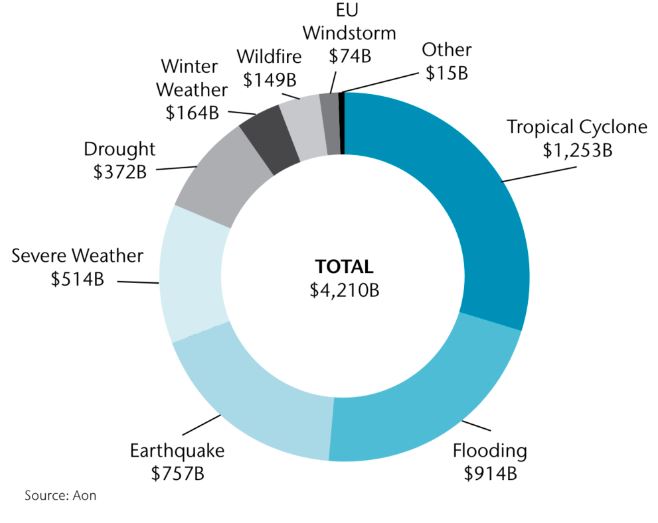